2013-2014
REPORT TO THE CONGREGATION
FINANCIAL-BUDGET
CONTRIBUTIONS
WEEKLY AVG – 2011 - $4007.35

WEEKLY AVG – 2012 - $4162.06

WEEKLY AVG – 2013 - $3915.89
SUMMARY OF YEAR 2013
TOTAL CONTRIBUTION – $203,626.53

TOTAL EXPENSES – $202,667.98
BANK BALANCE
BEGAN YEAR 2013  	    $67,423.11

ENDED YEAR 2013       $68,381.66

NET GAIN			$958.55
FUNDS USED TO PREACH THE GOSPEL IN 2013
KYLE POPE 
ANDREW DOW (Began in June)
FUNDS USED TO PREACH THE GOSPEL IN 2013
MEN WE HELP SUPPORT
JAVIER PALOMARES – DUMAS & AMA, TX
JIM BLACKMON – HEREFORD, TX
JERRY VINSON – GREENWOOD VILLAGE, COLORADO
JESSE LARUE – GERMANY (Ended in 2013)
THOMAS MORRIS – SPRINGFIELD, MO
RICHARD THETFORD – DENVER, CO
WARREN SCHOLTZ – SOUTH AFRICA
DERRICK CHAMBERS – ALBUQUERQUE, NM
TIM STEVENS – (Began in latter part of 2013)
FUNDS USED TO PREACH THE GOSPEL IN 2013
SUPPORT TOTAL FOR 2013  $29,700.00

COMMITTED FOR 2014
$31,200.00
FUNDS USED TO PREACH THE GOSPEL IN 2013
GOSPEL MEETINGS
2013 MEETINGS
SPRING – DANE SHEPARD – OKC
FALL – NORMAN SEWELL – ARK
2014 SCHEDULE
SPRING – MELVIN CURRY –FLA
FALL – BRIAN HAYNES - ORE
BUDGET FOR 2014

$4200.00 PER WEEK
BUDGET FOR 2014

Although this is a $300.00 per week increase, we were just $40.00 short of this in 2012 (when membership was close to the numbers we have now restored).
This increase will cover a full year of the preacher training program…
An increase in outside support to preachers in the US and abroad…
Usual inflation for utilities and other expenses.
2013 STATISTICSREVIEW
MEMBERSHIP

ATTENDANCE

PERSONAL WORK GROUPS
MEMBERSHIP STATISTICS
2011	2012 	2013
BAPTIZED	0	4	3
RESTORED	2	3	3
MOVED IN	21	6	23
MOVED AWAY	-11	-18	-6
PASSED AWAY	-1	-4	-1
   (Steve Weathers)
LEFT THE LORD	-2	-4	-1
TOTAL  NET + OR - 	+9	-18	+20
ATTENDANCE
2011	2012	2013	2013 Last 
					6 Months
Class	127	129	120	126
AM     150	146 	139	143
PM     119	115  	111	114
Wed.	116	117 	110	117
We have offset losses in 2012 (-18) with good gains during 2013 (+20)
PERSONAL WORK GROUPS
In 2013 we began three personal work groups meeting once a month in members’ homes.
We have had good participation and grown in God’s word and our love for each other.
We will keep the current groups through August, and then begin assigning new groups in September with each new school year.
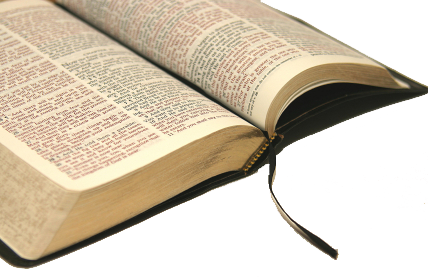 Isaiah 6:1-8
“Whom shall I send?”
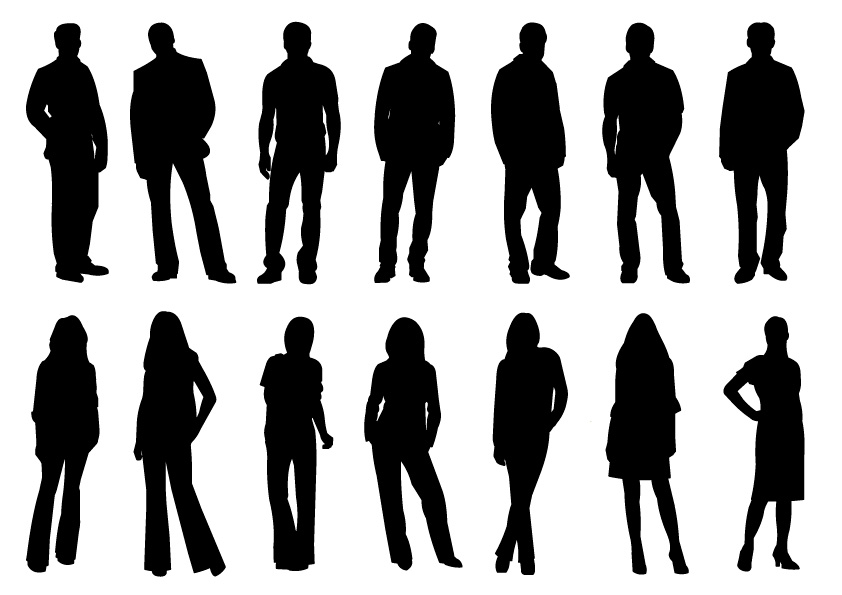 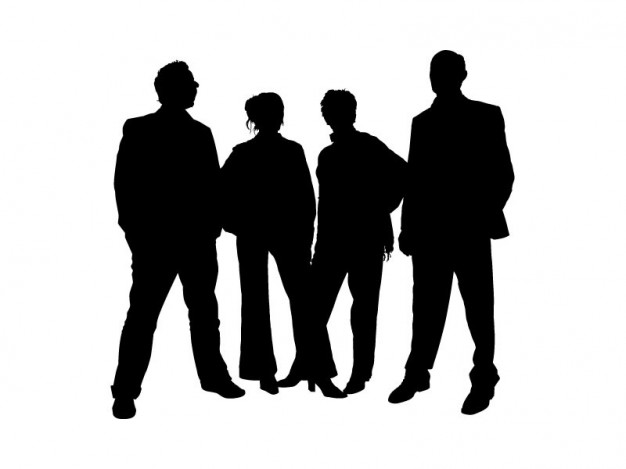 There are Tasks the Lord Wants Done.
 But who will step up and do them?
 “I can’t speak well” (Exodus 4:10).
 “I am too weak” (Luke 5:4-8).
 “I don’t have time” (Luke 9:57-62).
“What can you do for me?” (Mark 10:35-41; Matt. 19:23-27).
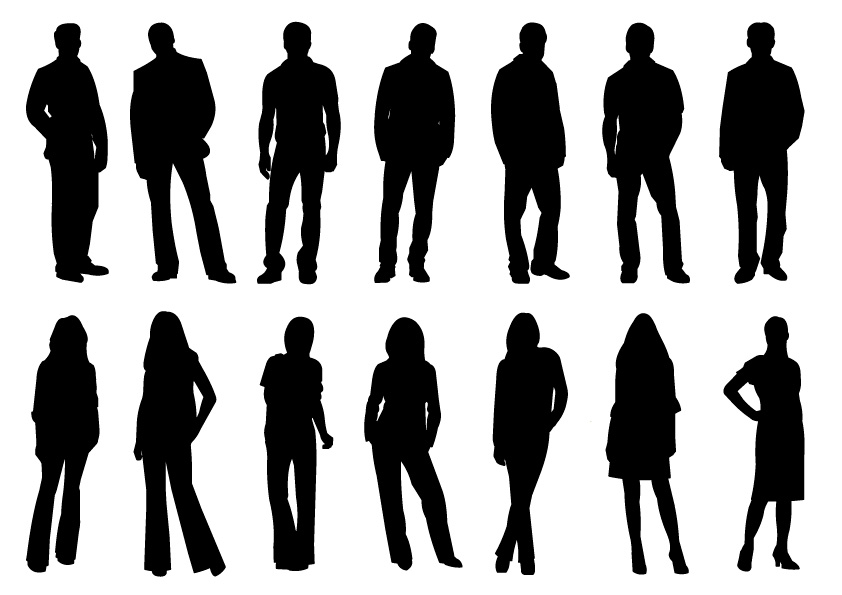 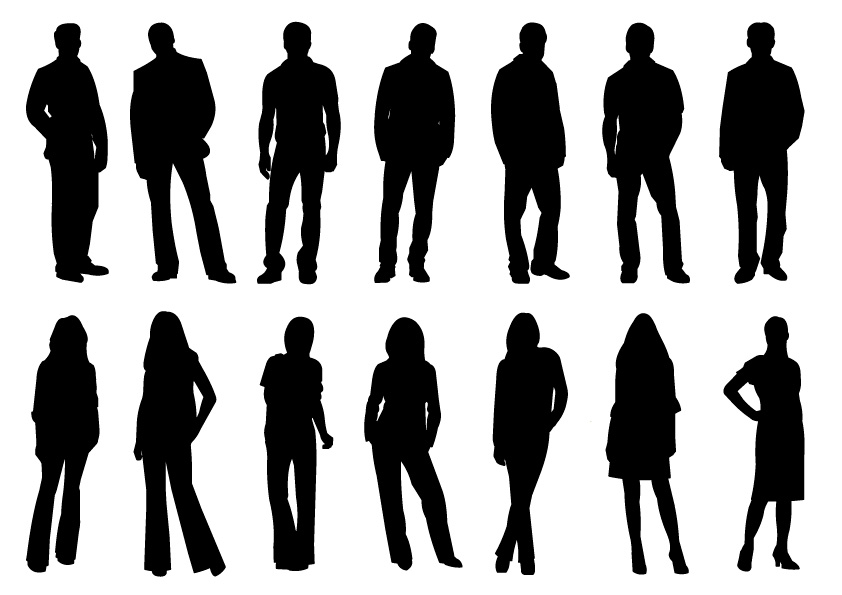 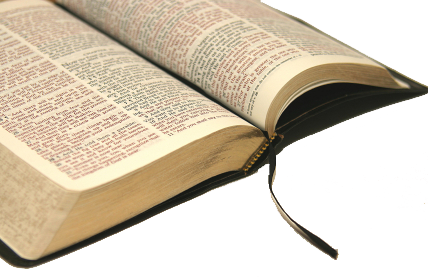 Isaiah 6:1-8
“Whom shall I send?”
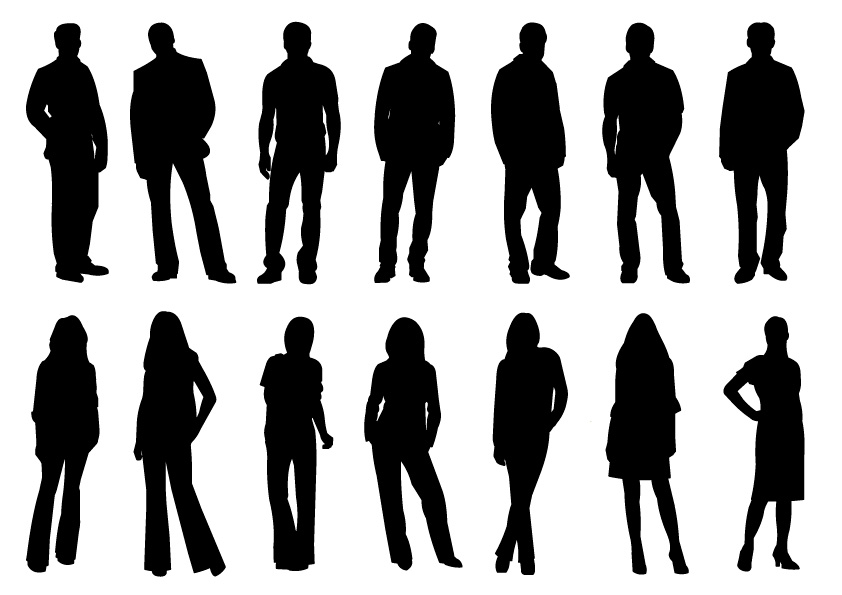 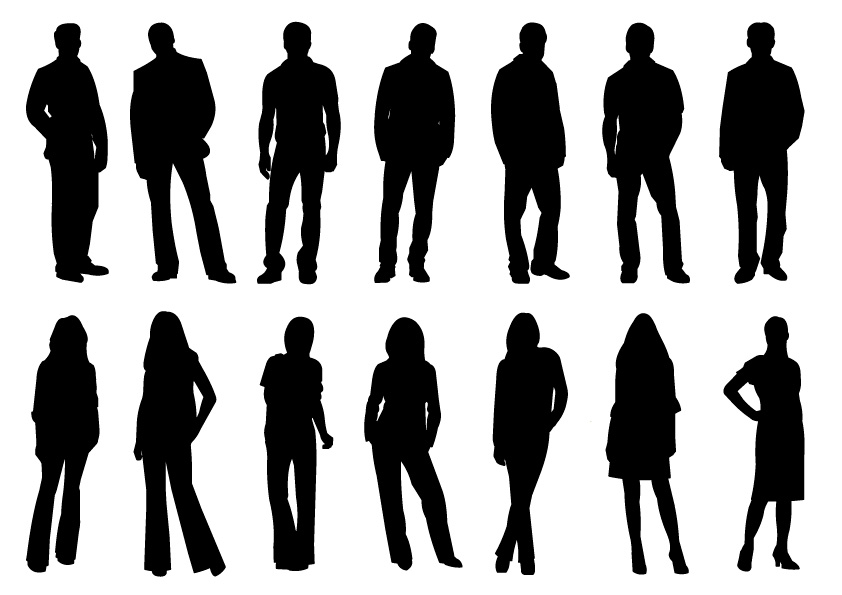 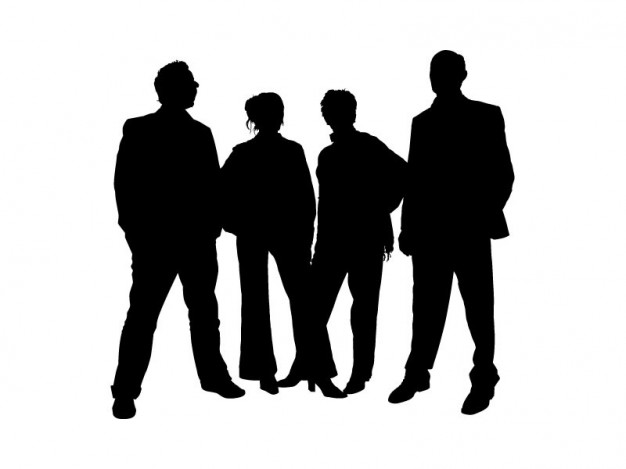 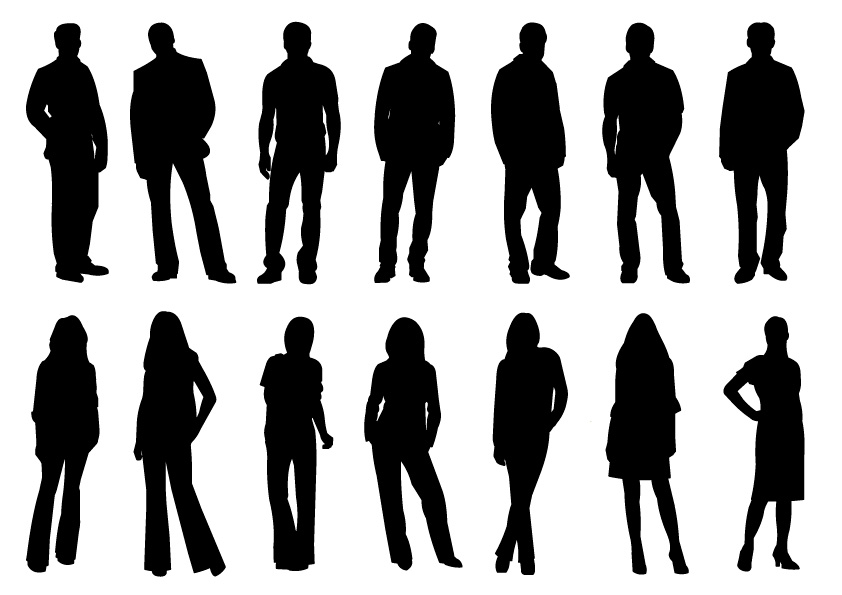 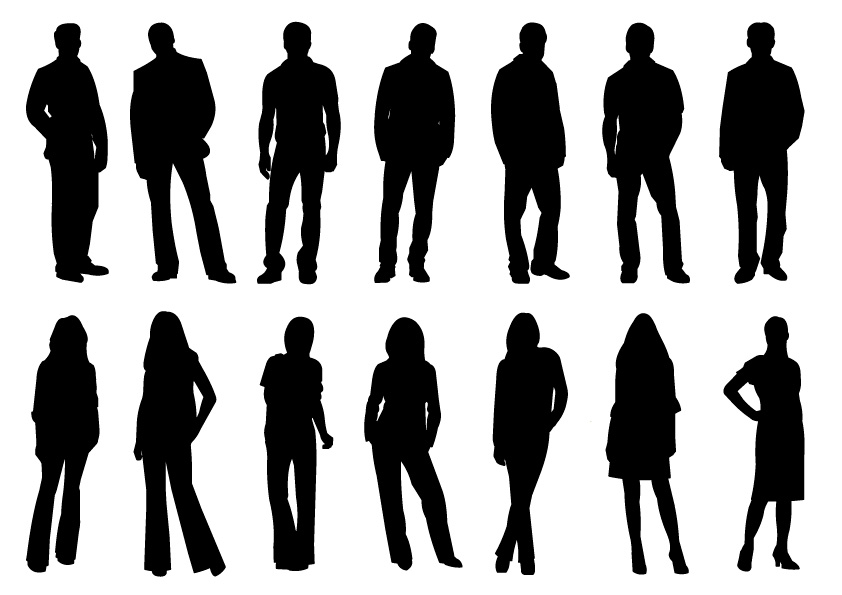 “Here am I, send me.”
What Can I Do To Serve the Lord?
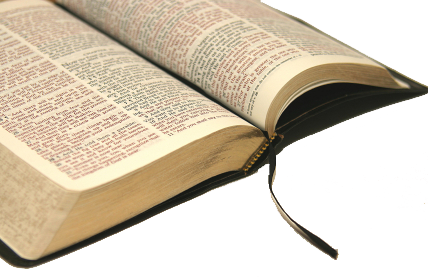 Personal Service
What Can I Do For the Church?
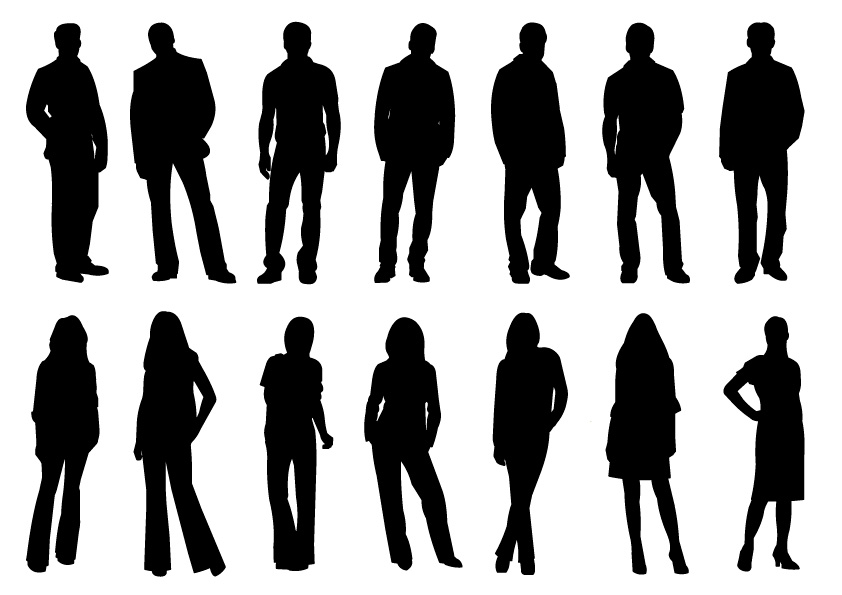 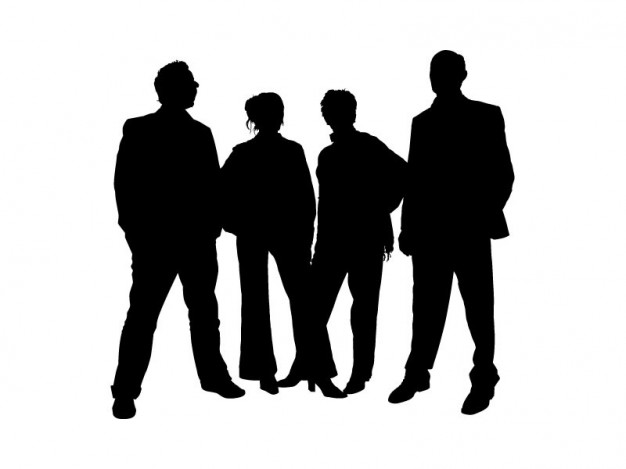 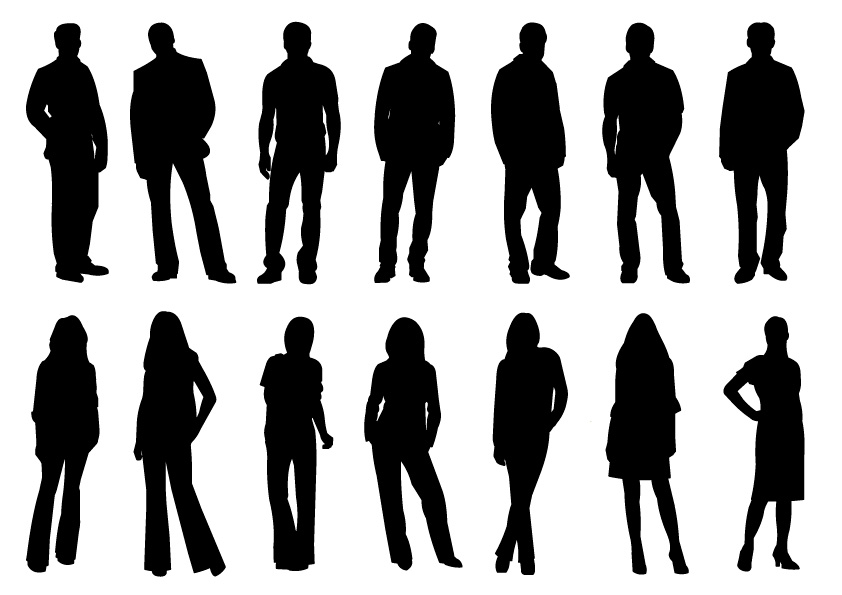 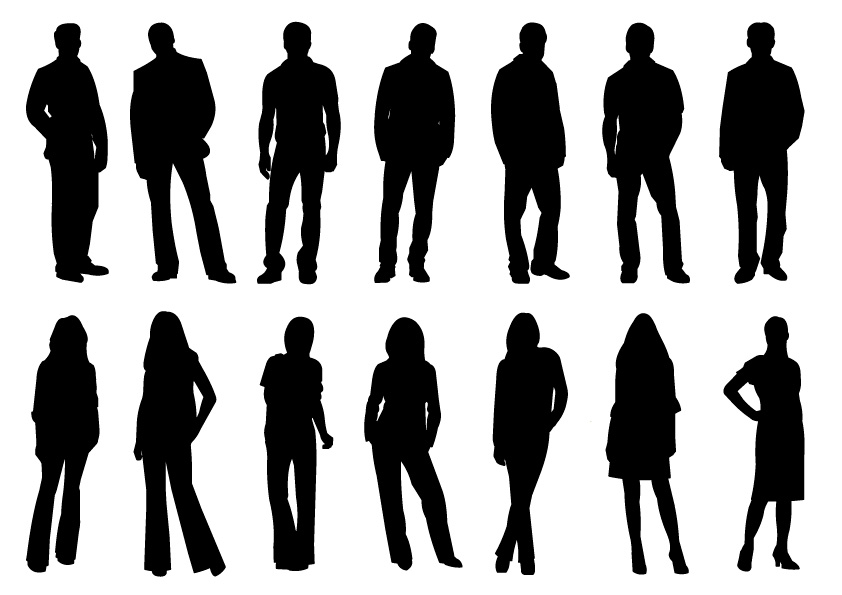 Lessons on Personal Service.
Encourage Personal Involvement.
Summer Bible Study.
Olsen Park Church of Christ 2014
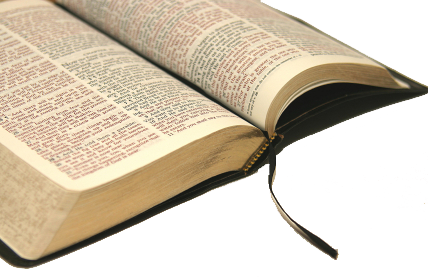 Summer Bible Study
The Lord’s Army
June 26, 27, 28  (Thurs. Fri. Sat.)
Adults and Children
7:00-8:30 (5min/60min/25min)
 Thursday: The Armor of the Lord (Eph. 6:13).
 Friday: Fighting the Enemy (Eph. 6:11-12).
 Saturday: Jesus is the Victor (1 Cor. 15:57).
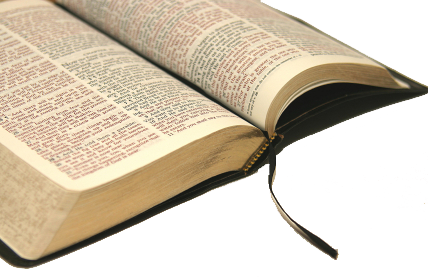 Summer Bible Study
The Lord’s Army
Six teachers have agreed to teach and write material for children’s studies.
Area preachers will lead the adult studies
Sunday night February 23rd we will have a volunteer meeting for any willing to help in the planning, preparation, and presentation of this effort.
Teens • Older Members • Helpers • Etc.
What Can You Do To Serve the Lord?